Literary Terms
Ms. Bailey
Anachronisms
An anachronism is an object or idea that is out of its time element.
Example:
Recliner, matches, electricity, etc.
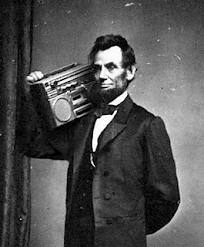 Imagery
The “word pictures” that writers create to evoke an emotional response
Example:
It isn't merely the mother of all colds she has; it's the mother-in-law.
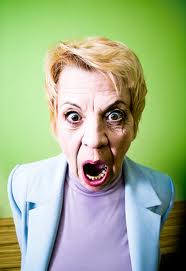 Character
A person portrayed in a literary work
Main Character (Shrek)– central to the story; fully developed
Minor Character (Donkey) – has few personality traits; helps move the story
Round Characters (Fiona)– show varied and sometimes contradictory traits
Flat Characters (Soldiers) – only show one personality trait
Dynamic Characters (Shrek)– grow and change throughout the story
Static Characters (Pinocchio)– stay the same
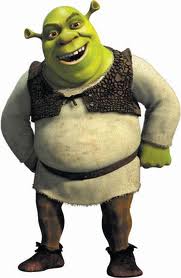 Character
Antagonist – the character who strives against the main character
Protagonist - the main character in a story, novel, drama, or other literary work; the character that the reader or audience empathizes with
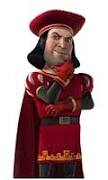 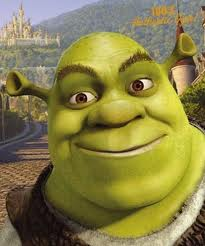 Setting
The time and place in which the events of a literary work occur
Includes the ideas, customs, and beliefs of a particular time and place
The setting of The Crucible is 1692 in Salem, Massachusetts.
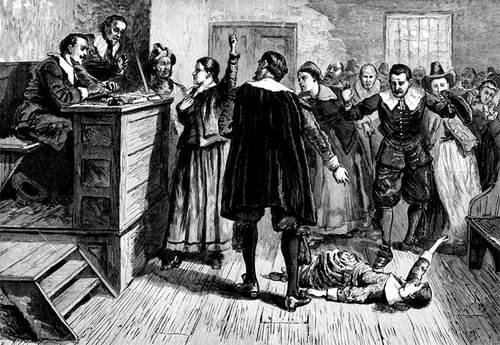 Mood and Tone
Mood is the emotional quality of a literary work
Mood is created by language, subject matter, setting, tone, rhyme, and rhythm
Mood is a broader term than tone
Tone is the attitude of the author, speaker, or narrator toward the reader
Tone is conveyed through word choice, punctuation, sentence structure, and figures of speech
Theme
The central message of a work of literature, often expressed as a general statement about life
Themes are topics on steroids
Example:
Topic: Love
Theme: Love is painful
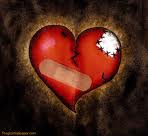 Point of View
The standpoint from which a story is told
First Person – the narrator is a character in the story and uses “I”, “we”, “me”, etc.
Second Person – the narrator is someone who stands outside the story and describes the characters and action; uses the pronouns “you” and “your”
Third Person Omniscient – the narrator is all-knowing; uses the pronouns “he”, “she”, “they”, etc.
Third Person Limited – the narrator describes events as only one character perceives them; uses the pronouns “he”, “she”, “they”, etc.
Conflict
3 types of conflict
Man vs. Man
Man vs. Nature
Man vs. Himself
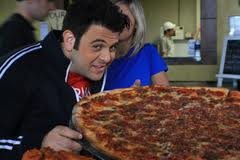 Pun - A play on words that have similar sounds but different meanings.
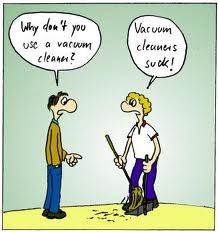 Examples:
Did you hear about the guy whose whole left side was cut off? He's all right now.
Irony - In literary criticism, the effect of language in which the intended meaning is the opposite of what is stated.
The title of Jonathan Swift's "A Modest Proposal" is ironic because what Swift proposes in this essay is cannibalism — hardly "modest." 
A fish that drowns
Plot
The sequence of events in a short story, novel, or drama
Climax
Falling Action
Resolution
Rising Action
Exposition
Exposition
Provides info on plot, background, setting, and characters
Ex. Basil Exposition from Austin Powers
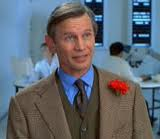 Rising Action
Introduces related secondary conflicts and various obstacles that keep the protagonist from reaching his/her/its goal
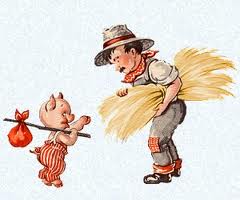 Climax
The point of greatest intensity or force
Dance studio scene in Twilight
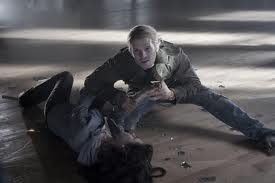 Falling Action and Resolution
The part of the story where the conflict unravels,  and you are headed towards the conclusion
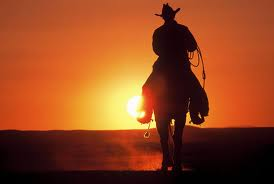 Drama
Works of literature meant to be performed on stage or read as a performance
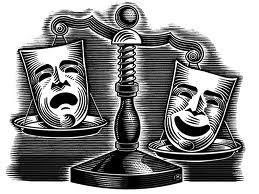 Dialogue
Conversation exchanged between characters
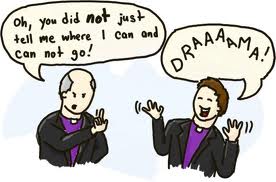 Monologue
A long speech in which a character speaks his/her thoughts aloud, addressing another character or the audience
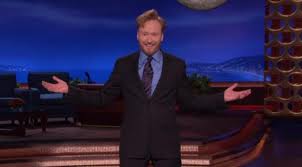 Action
In a play, action is always forward-moving
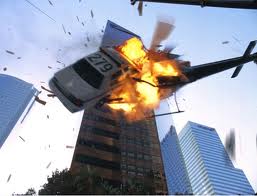 Dramatic Conventions
Ex. Dark lighting is scary; storms mean tension
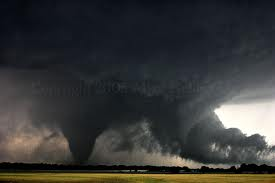 Soliloquy:a Dramatic Convention
A long speech addressed to no one in particular
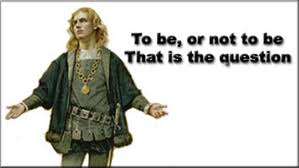 Narrative:a Dramatic Convention
Used to give exposition or background information; directed at the audience
Example
Paul Newman in Our Town
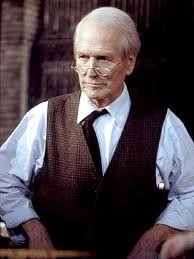 Chorus
Group of players who give key information about what’s happening
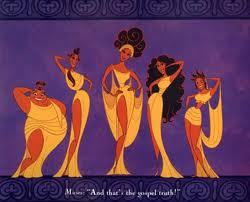 Aside
Private words that a character in a play speaks to the audience or to another character and that are not supposed to be overheard by others onstage.
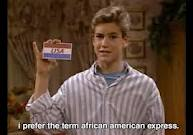 Atmosphere
The mood or feeling in a literary work
Usually created through descriptive details and language
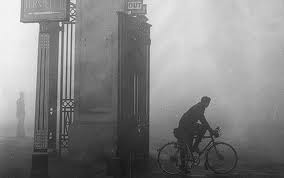 Blank Verse
Poetry written in unrhymed iambic pentameter
“blank” = unrhymed
“iamb” = unstressed, stressed syllables
“penta” = five
“meter” = contains two syllables
Foil
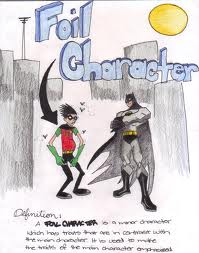 A character who sets off another character by strong contrast
Metonymy
A figure of speech in which something closely related to a thing or suggested by it is substituted for the thing itself
Examples:
The judge = the bench
The king = the crown
The president = the White House
“Washington is claiming popular support for its position.”
Paradox
An apparent contradiction that is actually true
“It was the best of times, it was the worst of times.”  - Charles Dickens
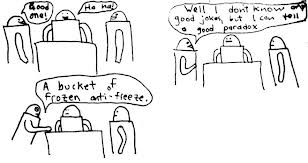 Tragedy
A play, novel, or other narrative depicting serious and important events, in which the main character comes to an unhappy end
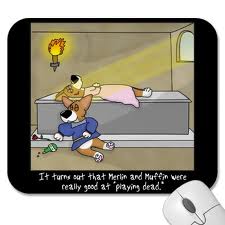 Tragic Hero
Wins some self-knowledge and wisdom, even though he or she suffers defeat, possibly even death
Tragic Flaw
Causes the character’s downfall
An error in judgment
A character weakness
Forces beyond his or her control
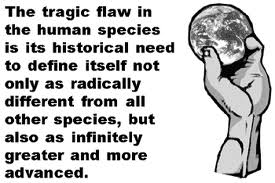 Conceit
A fanciful and elaborate figure of speech that makes a surprising connection between two seemingly dissimilar things
Hair of gold; lips of cherry red; teeth of pearl
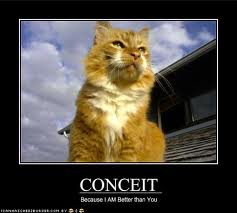 Parallelism
The repetition of words, phrases, or sentences that have the same grammatical structure or that restate a similar idea
“He maketh me to lie down in green pastures:
He leadeth me beside the still waters.
He restoreth my soul:”
Epiphany
A moment of sudden insight or revelation that a character experiences
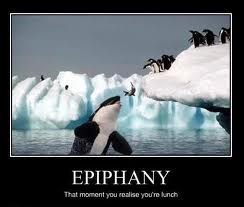 Parody -  A parody is the imitation of a created work.
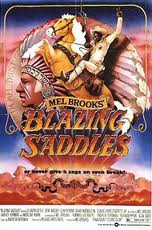 Airplane!
Blazing Saddles
Scary Movie